National Deanery Conference 2014
Unlocking the Mystery of Reaching Young Adults
[Speaker Notes: 5 - Intro – who we are, why we’re here etc – story from Steve]
The Missionary Challenge
[Speaker Notes: 5 minutes on the challenge]
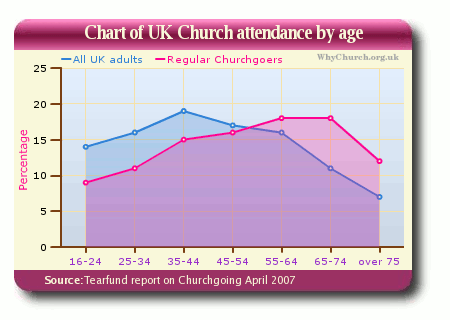 [Speaker Notes: When you break down the church going numbers to ages then it’s really dire for those under 35.  Stats show that if you’re connected to a church in your 20s then you’re likely to be connected for life.  The problem isn’t people in their 20/30s leaving it’s that they never belonged in the first place.]
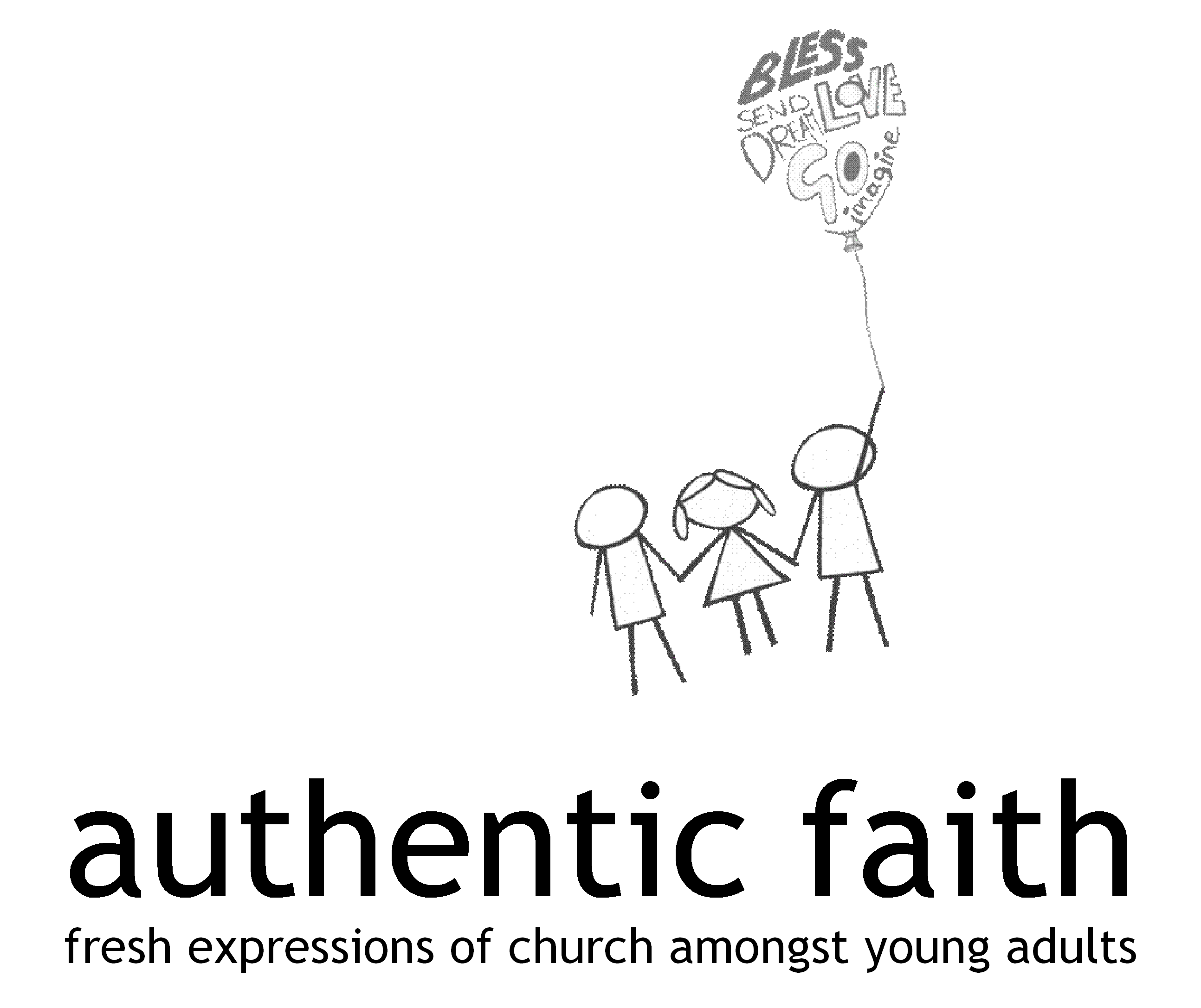 [Speaker Notes: 20 minutes on research.  But some things are working with young adults and seeing new expressions of church.  Intro to research – who, when, where etc.]
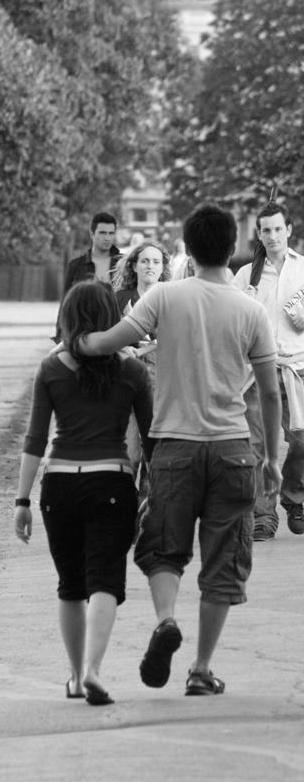 Background issues
Young adult movement

Sociological Development

Different streams of young adults

Implications
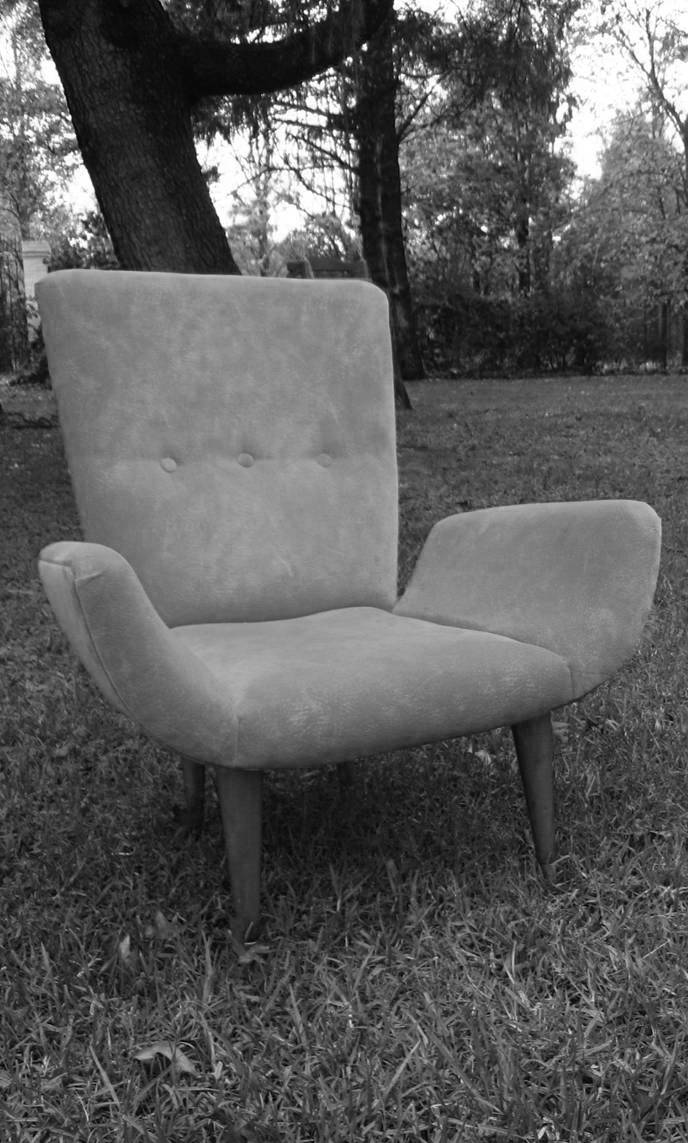 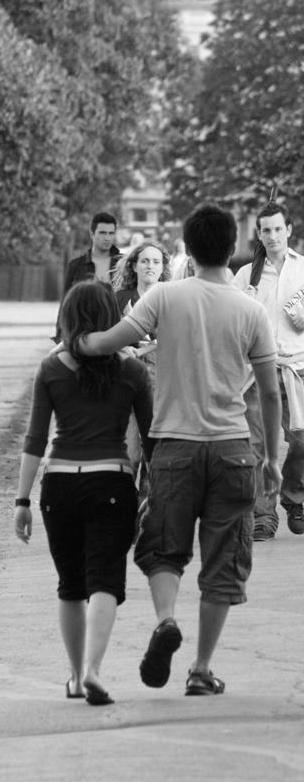 Research model
Small scale qualitative research

Grounded theory approach                         with theoretical sampling

Young adult definition

Twelve representative churches
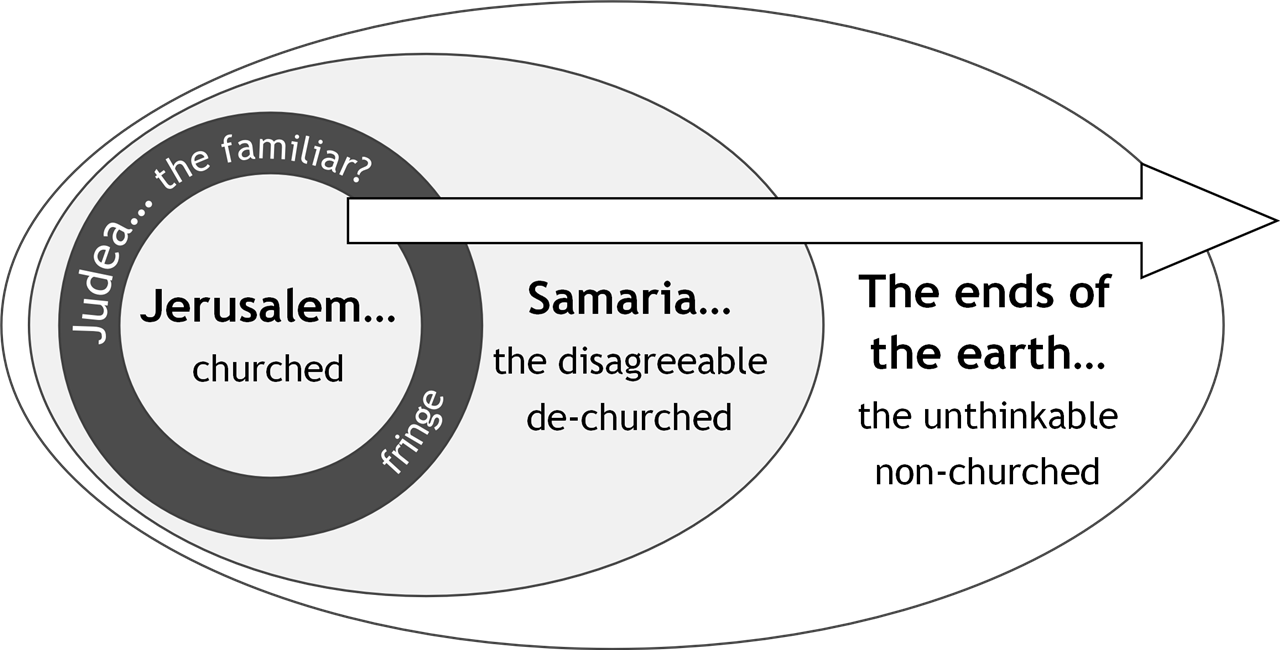 G.Lings, Encounters on the Edge, 30, (Sheffield: The Sheffield Centre, Church Army, 2006)  (16-20)
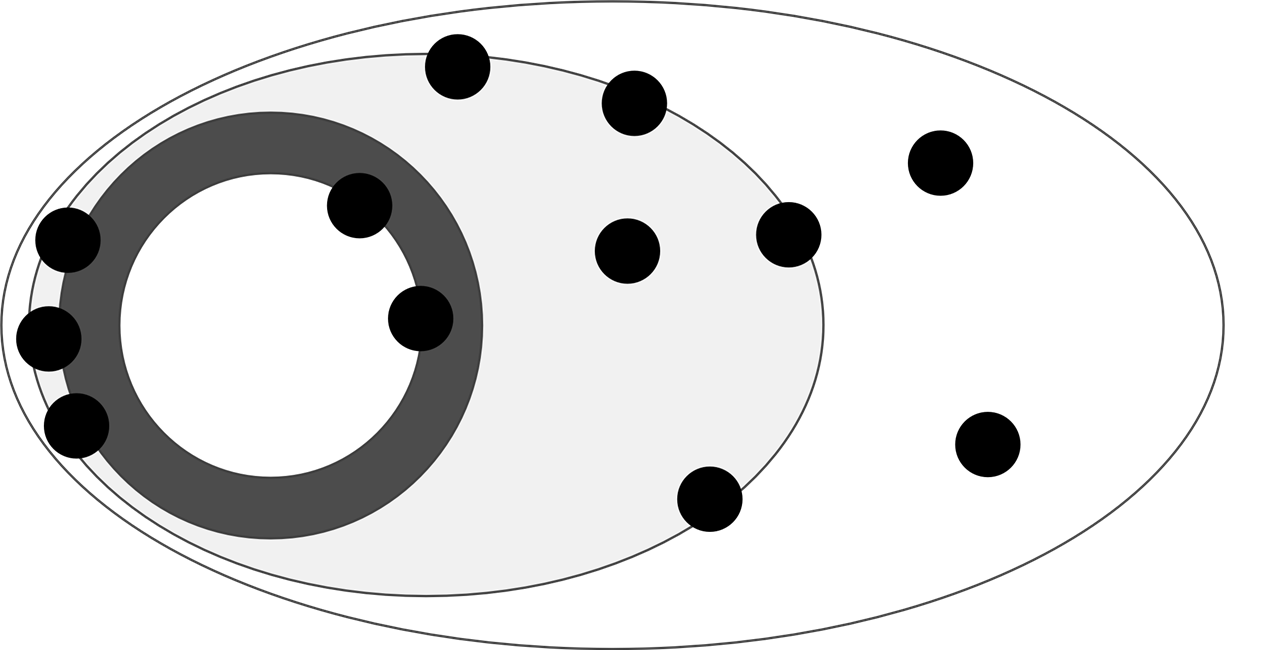 The spread of churches examined on the Jerusalem to the ends of the earth spectrum
Community
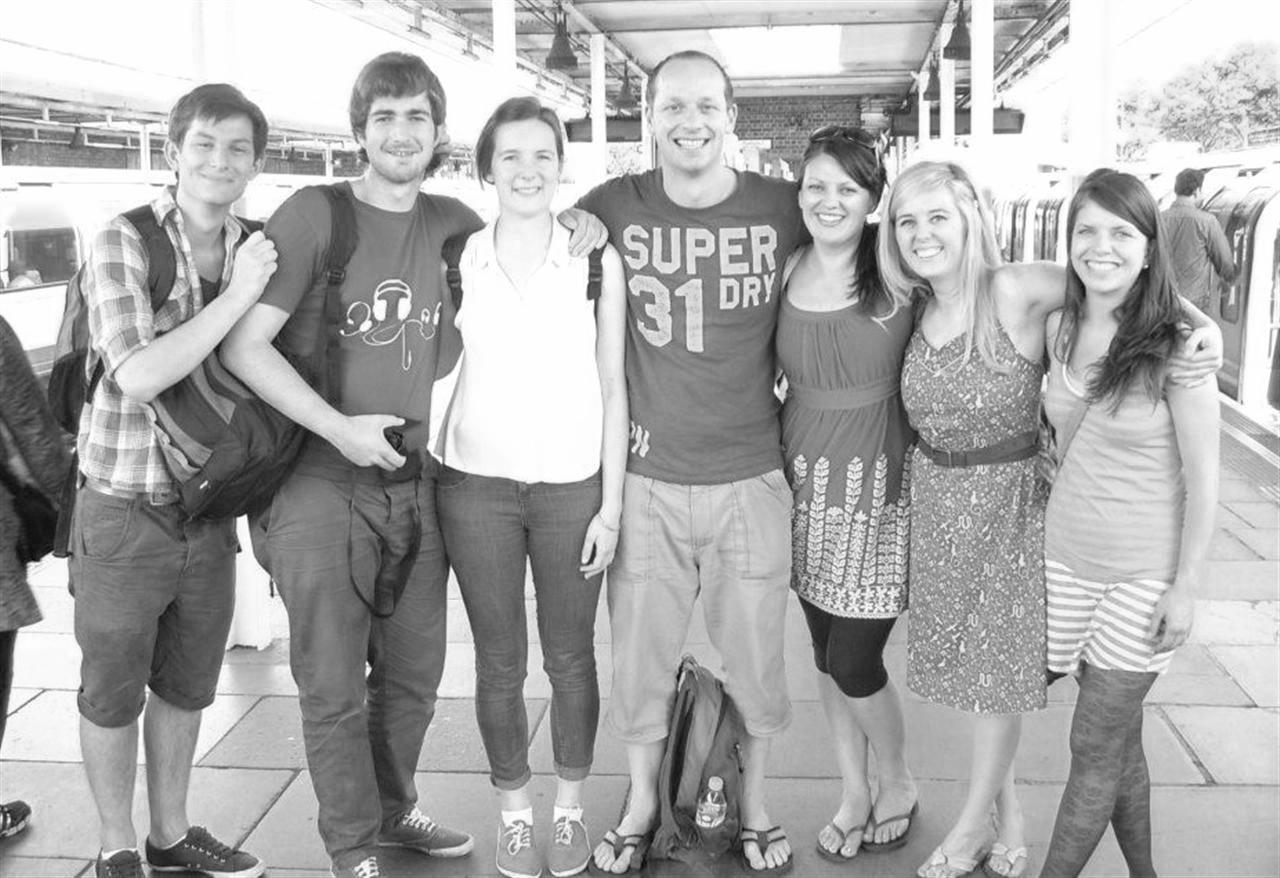 Authenticity
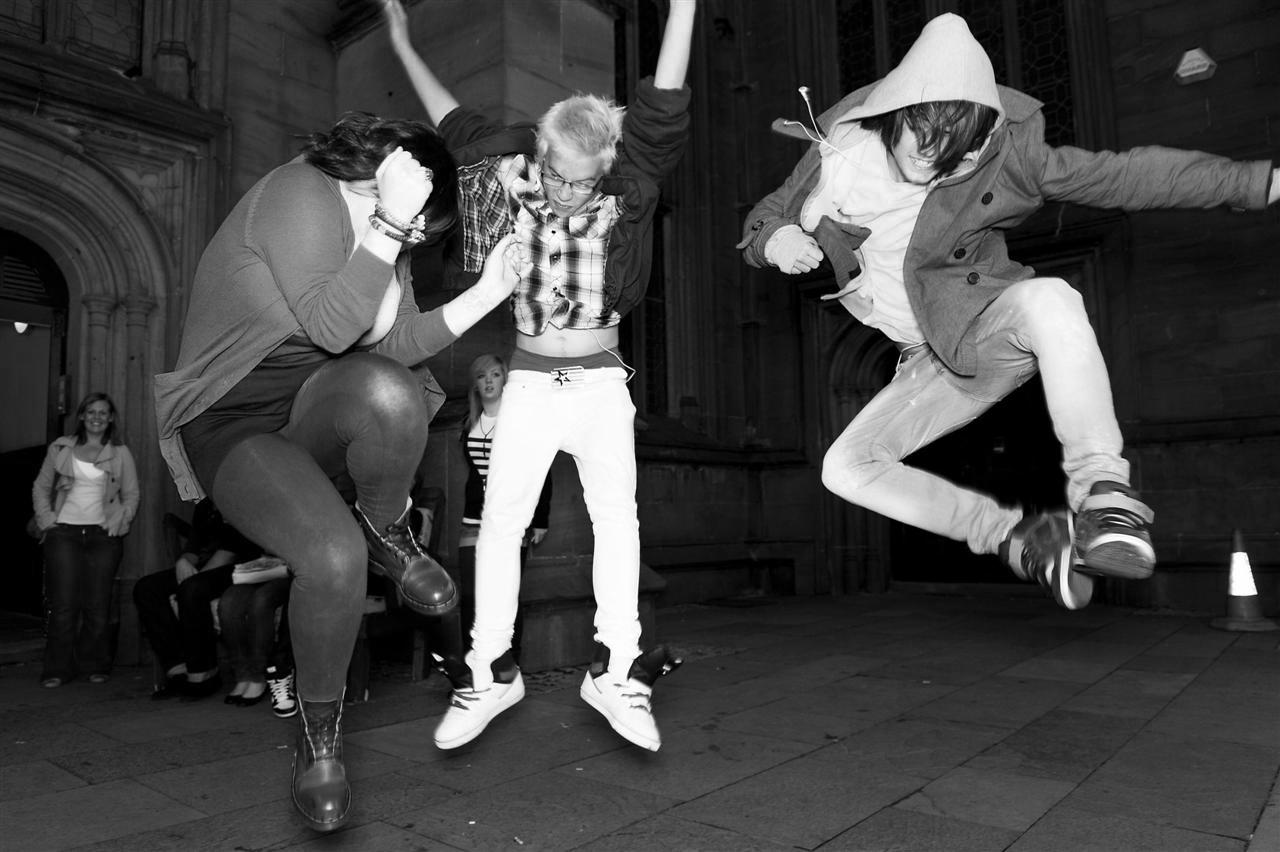 Doubt
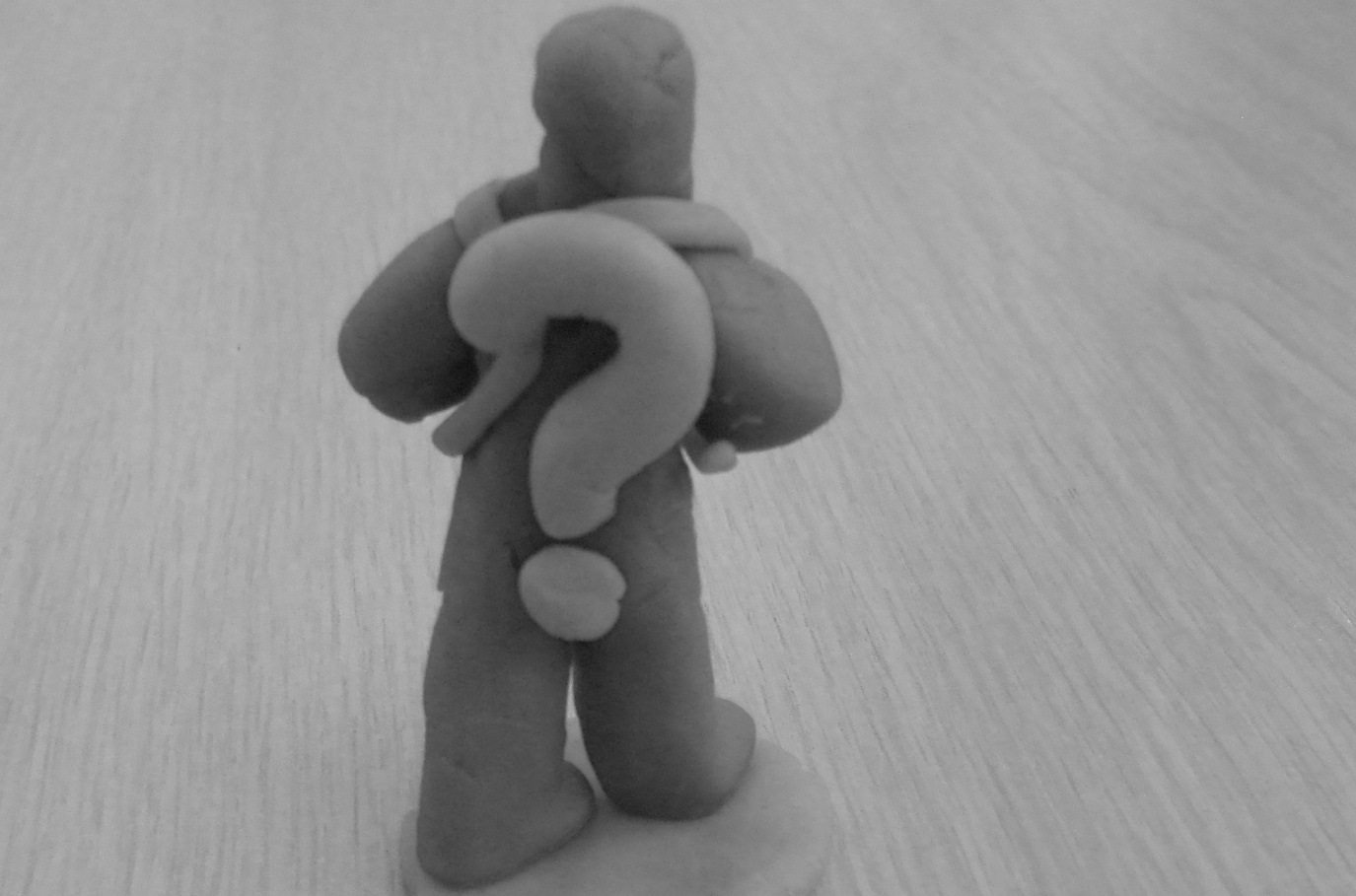 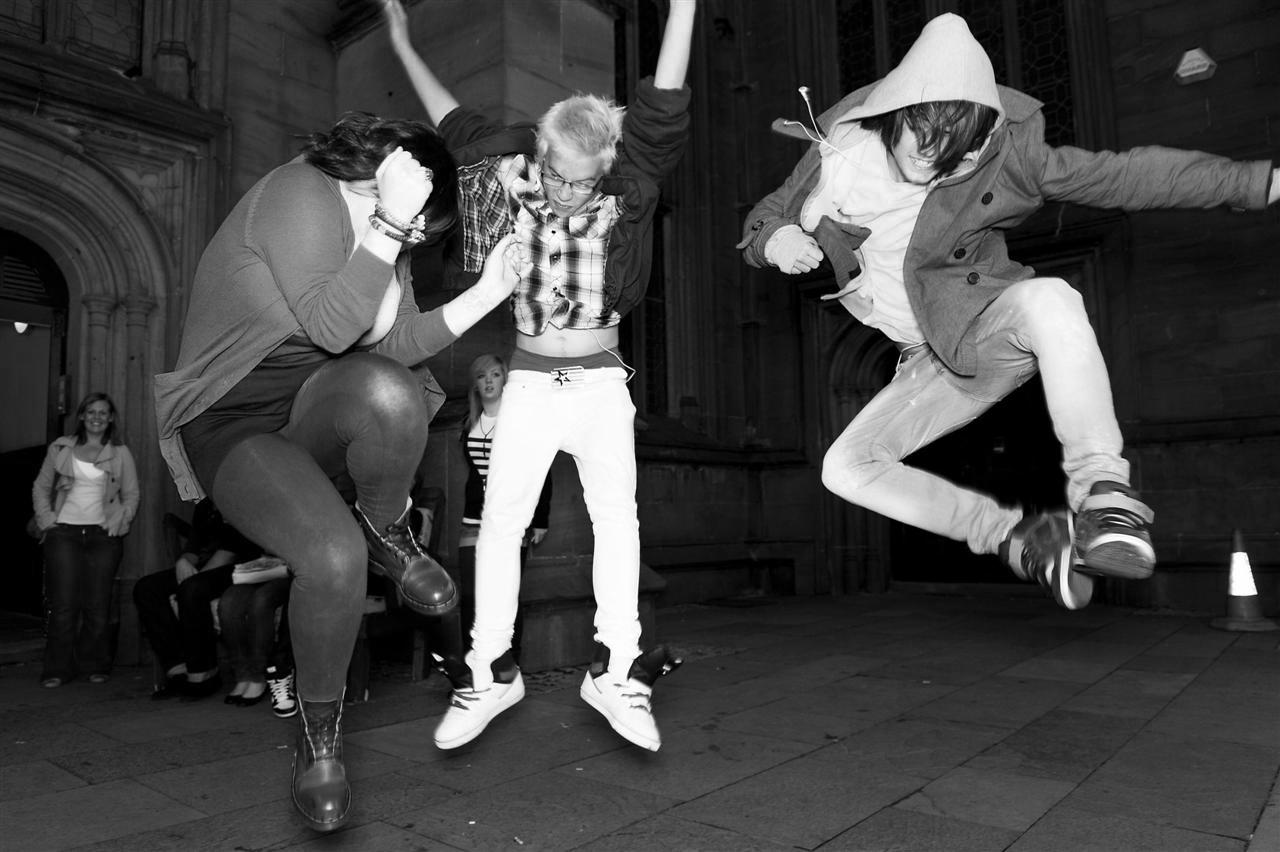 Spirituality
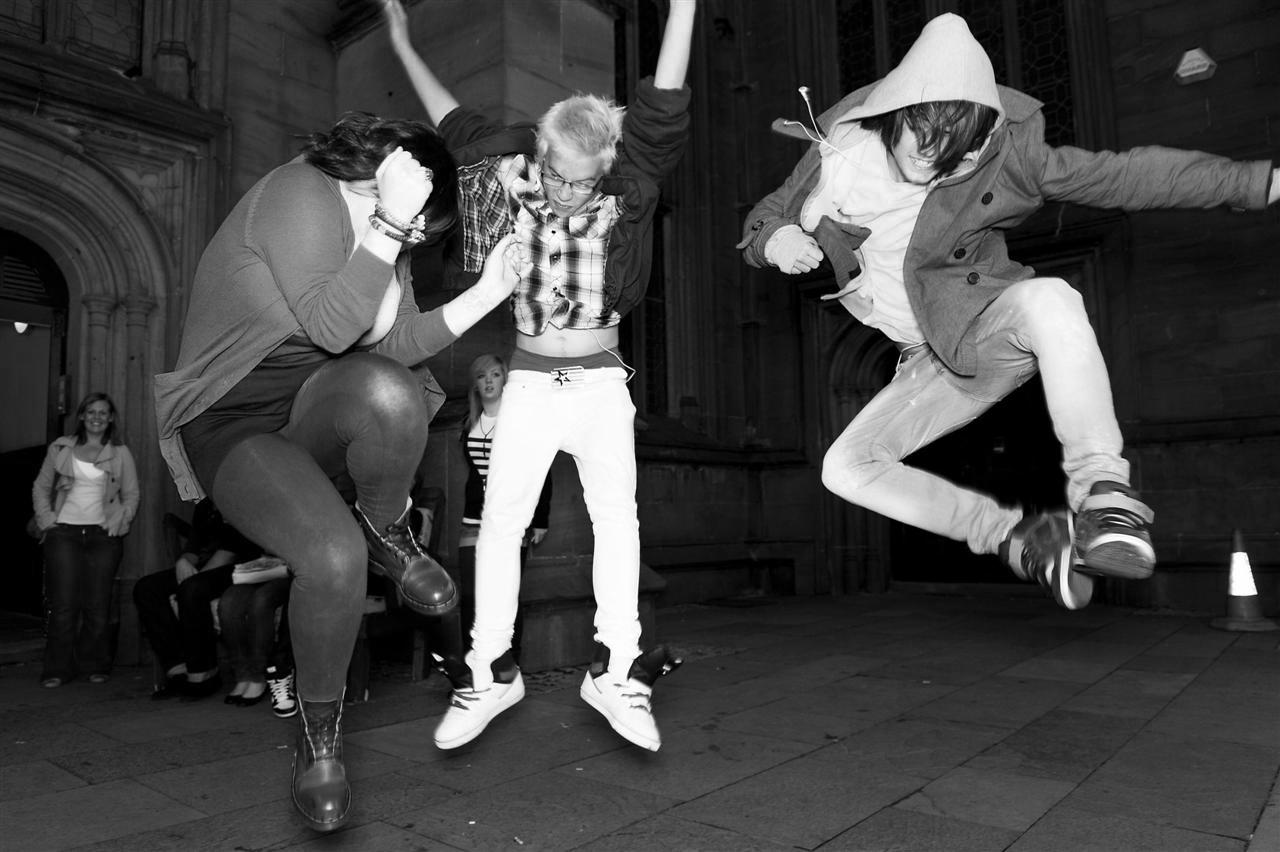 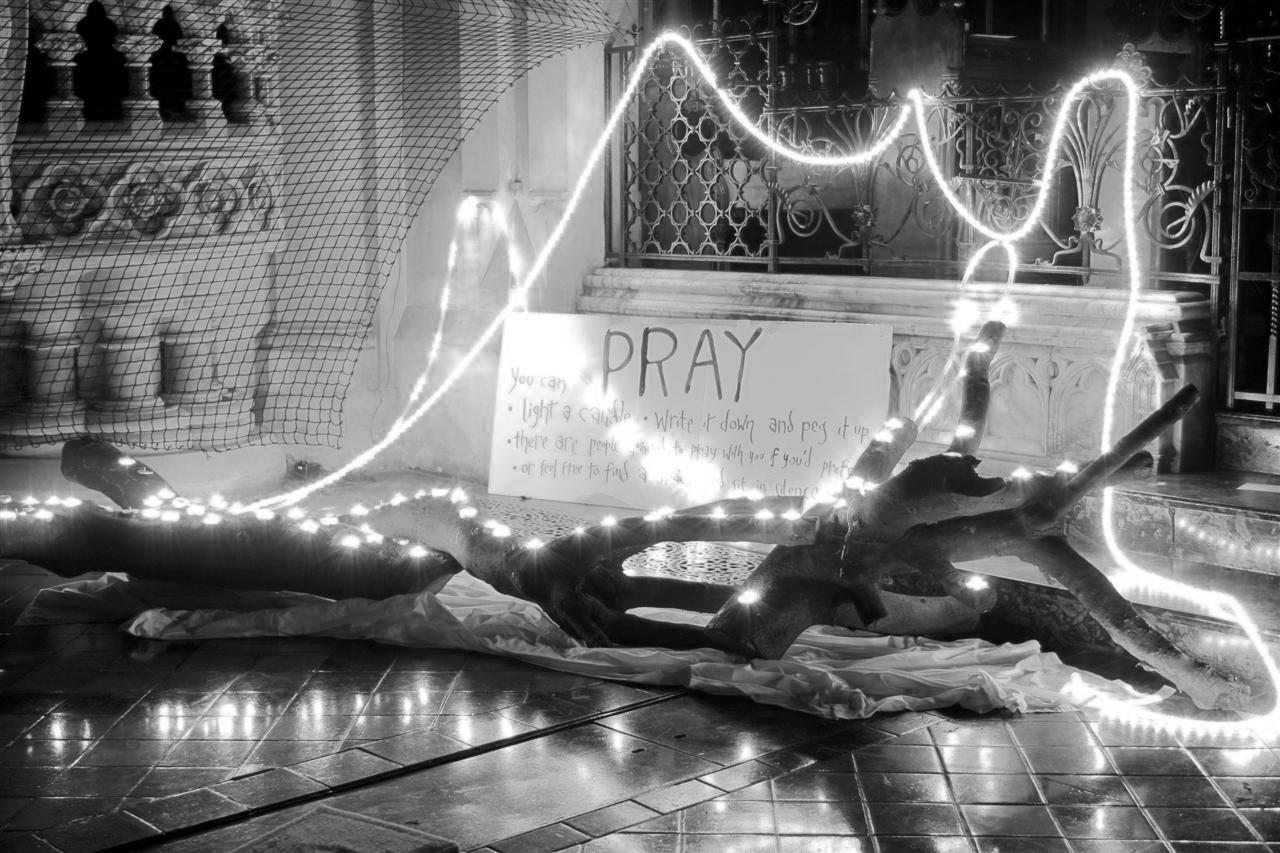 Change
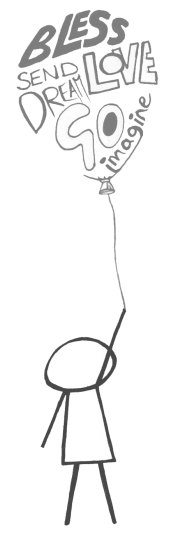 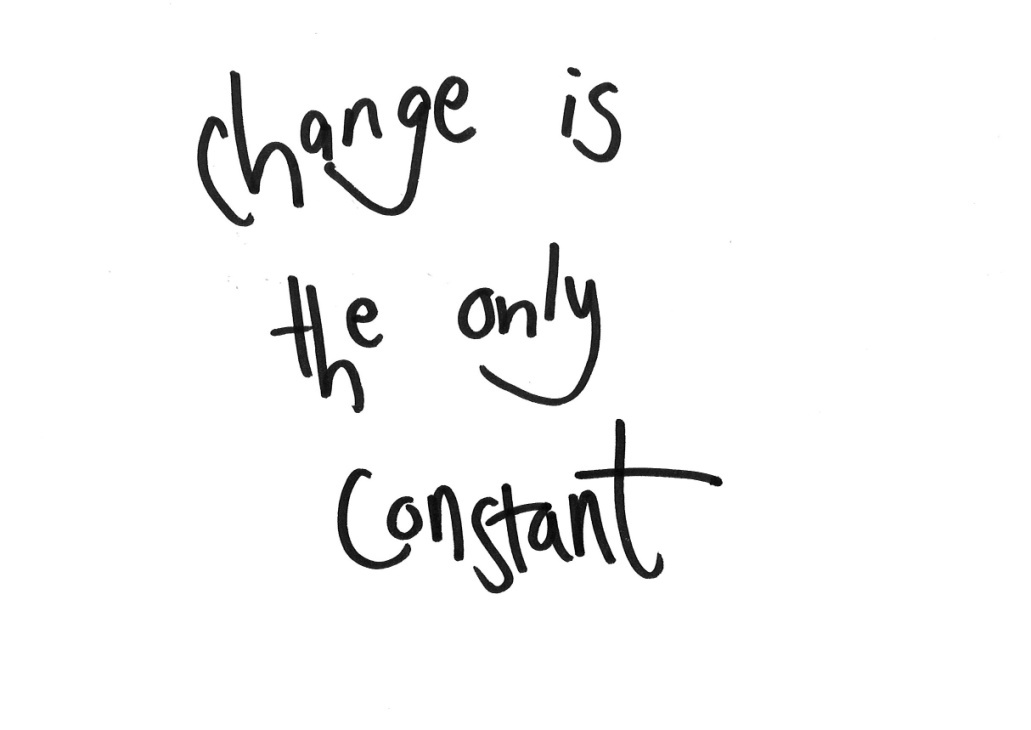 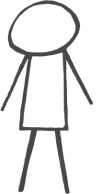 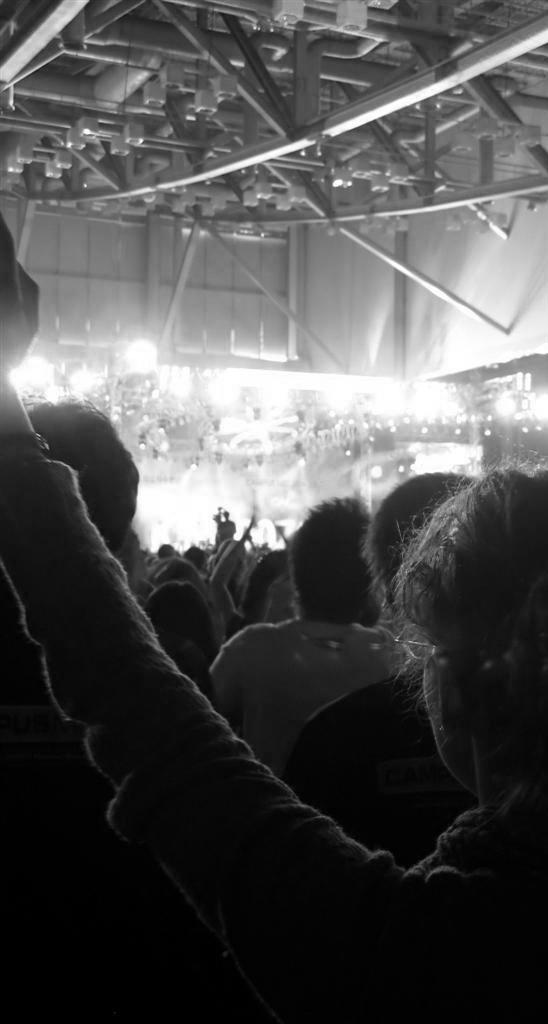 1. Church     planting hubs
“How do we retain and attract 
more young adults?”
[Speaker Notes: These are big, lively and growing.  However they tend to only attract those with some Church experience and draw them back in (Jerusalem, Judea & bits of Samaria).  As these groups shrink each year there will be less people to draw on.  One church leader confessed that while the church had grown they had not actually seen anyone from outside ‘church’ join them in years.  But perhaps these churches contain potential leaders who are willing to go to the ends of the earth...]
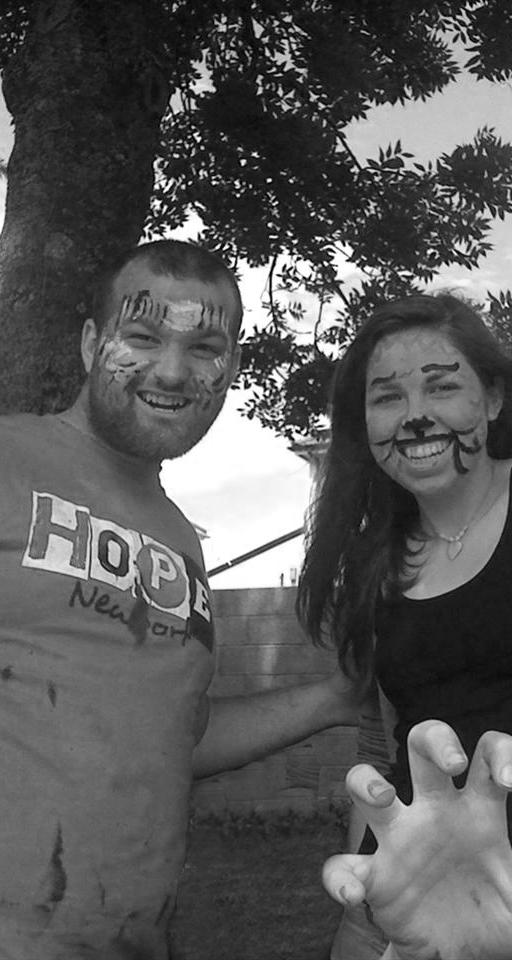 2. Youth church               grown up
“How do we grow up into adult church for us?”
[Speaker Notes: Interestingly whatever background the youth group came from by their 20s this tended to be a middle class group.]
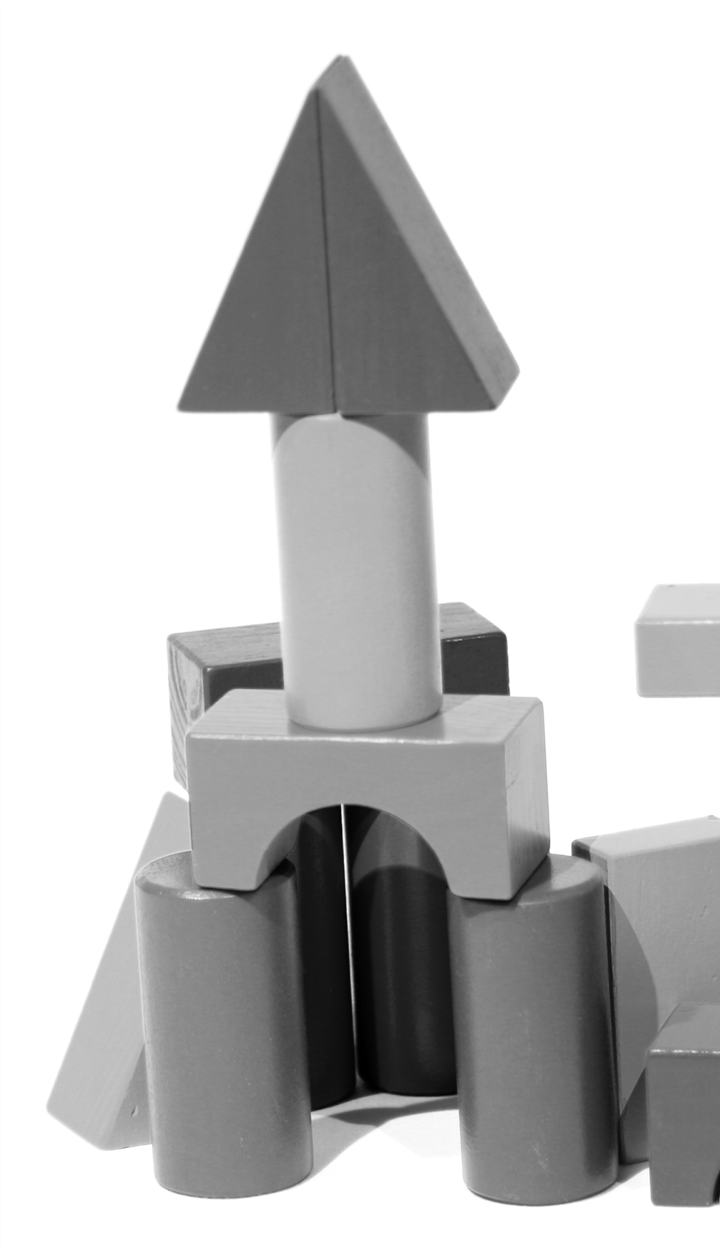 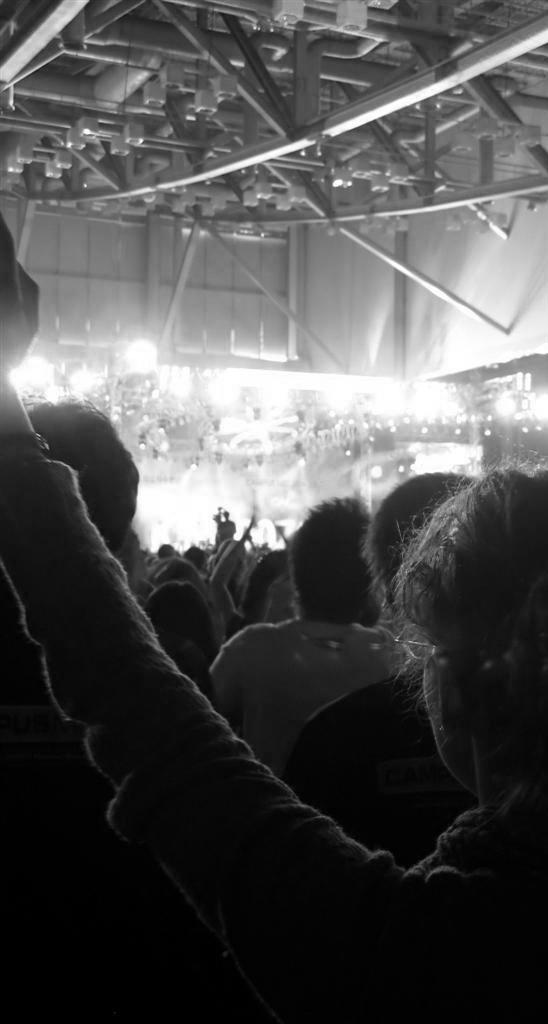 3. Deconstructed        church
“What is Church?”
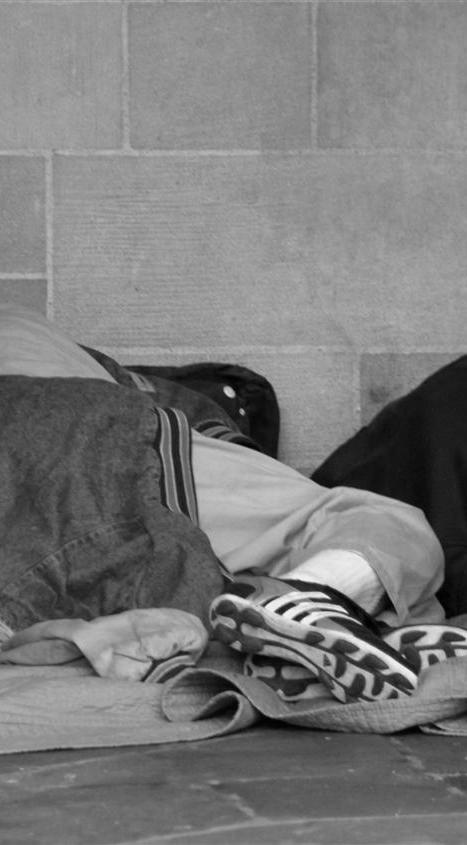 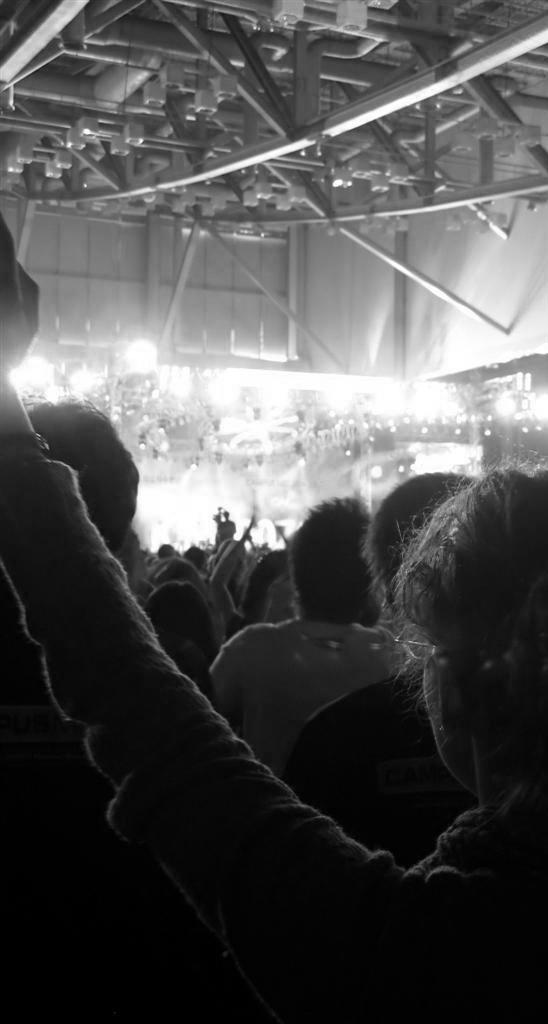 4. Church on the         margins
“What is gospel transformation for the poor?”
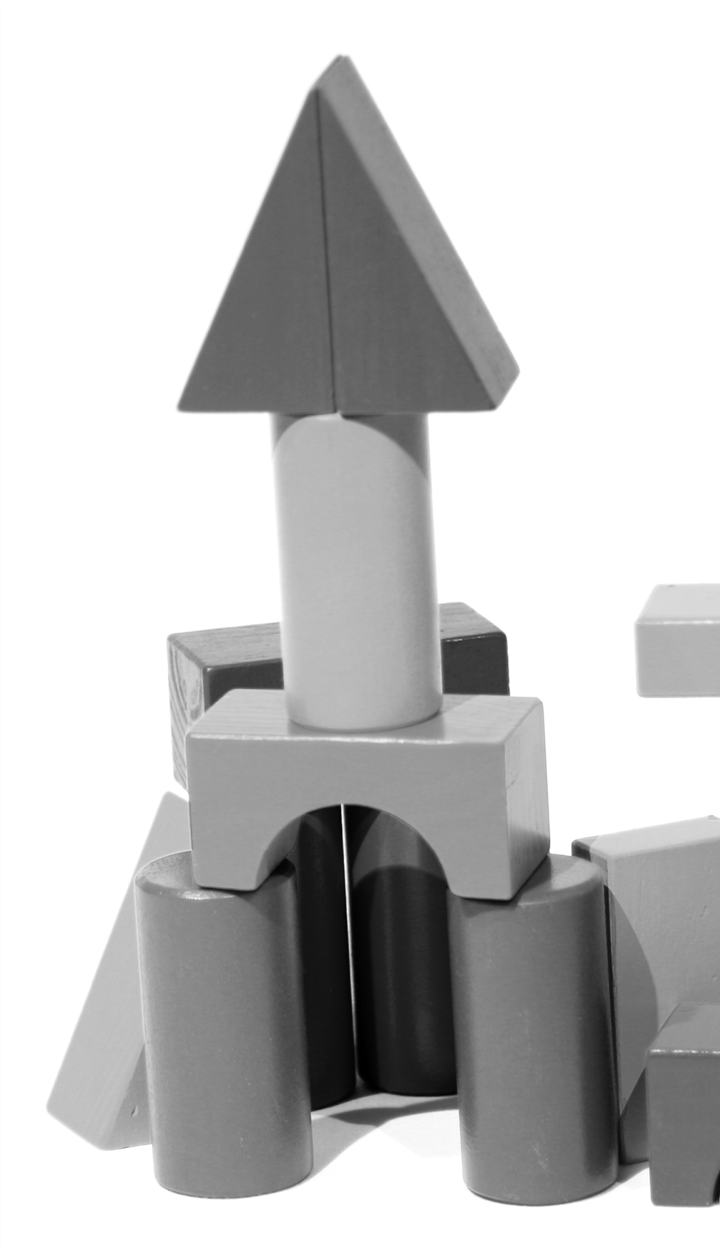 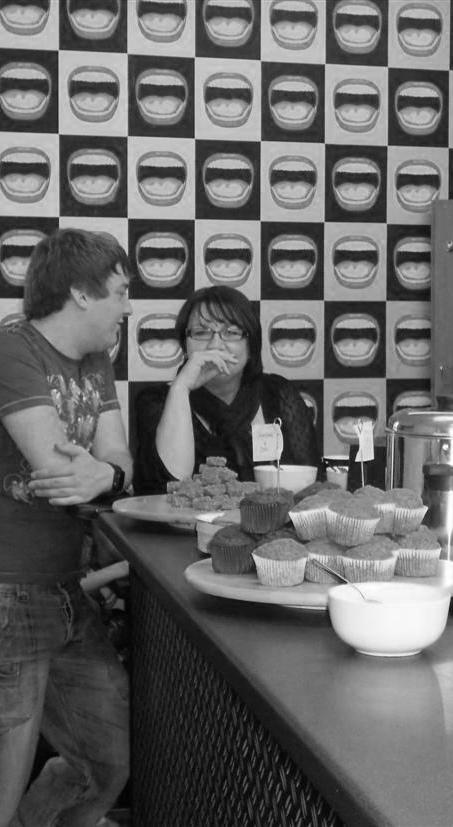 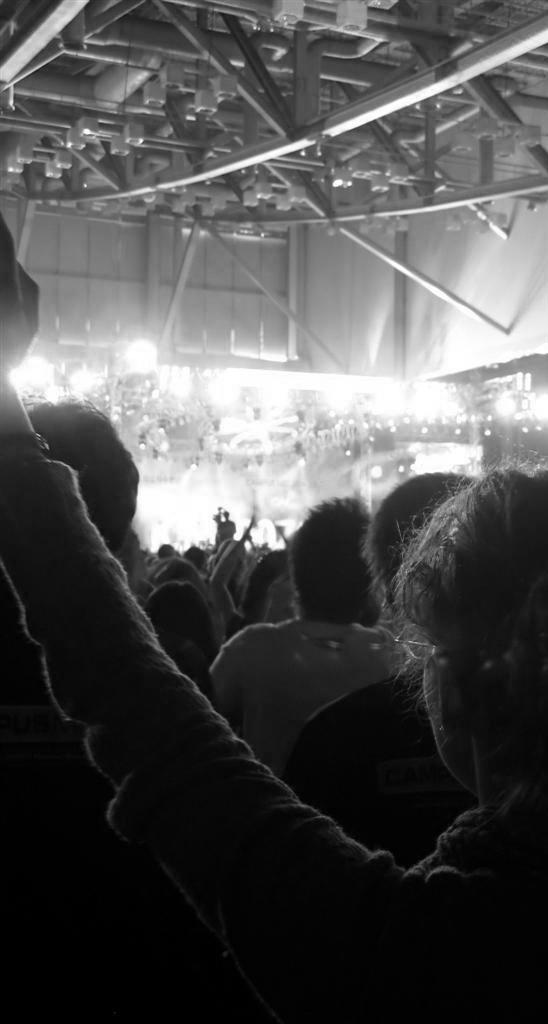 5. Context shaped        church
“What is Church in this context?”
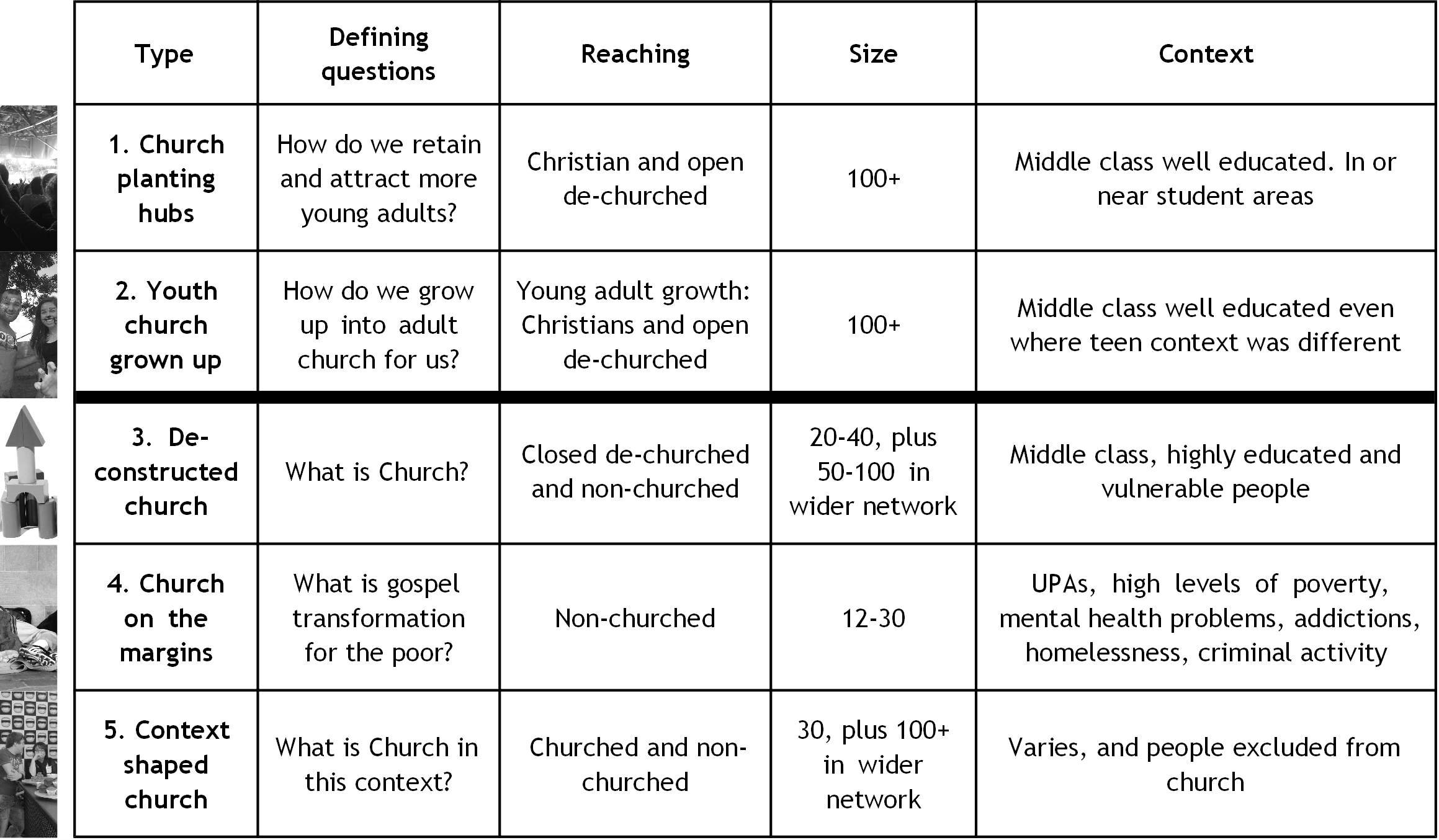 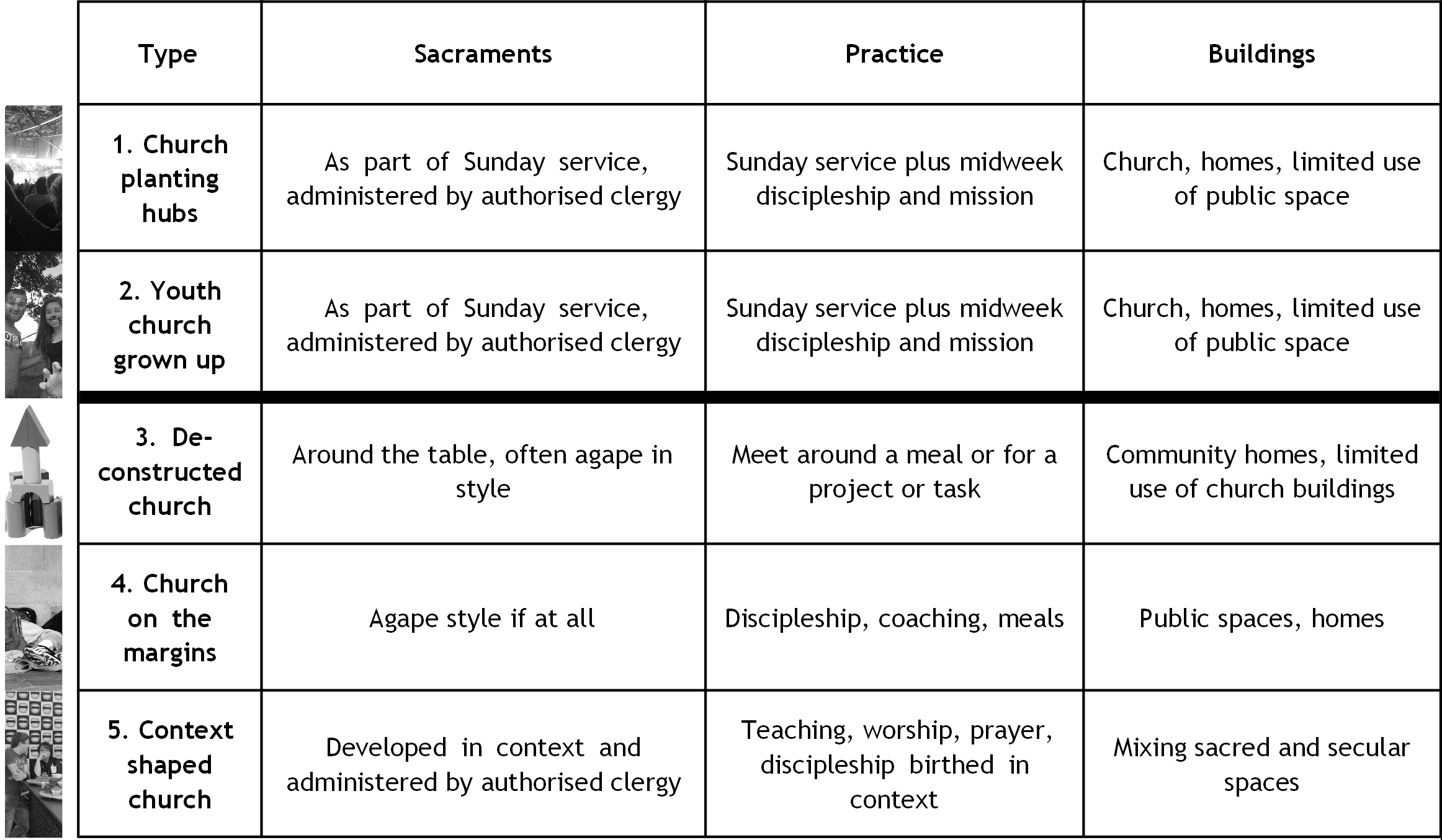 Wider issues
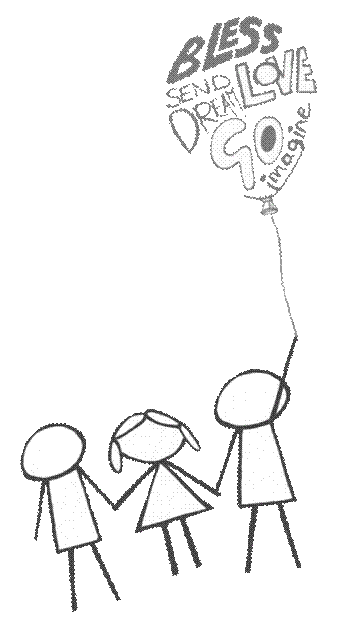 Leadership

Ecclesial tradition

Connection to the wider Church

Size and sustainability
[Speaker Notes: Different groups faced different challenges.  Types 3,4 & 5 with a paid leader struggled when they moved on (e.g. OPM) but those without had a constant lack of resources.  The size and success of each group was not affected by the style of leadership and all grew to the same size regardless of whether the leader was paid, trained, ordained, male or female.]
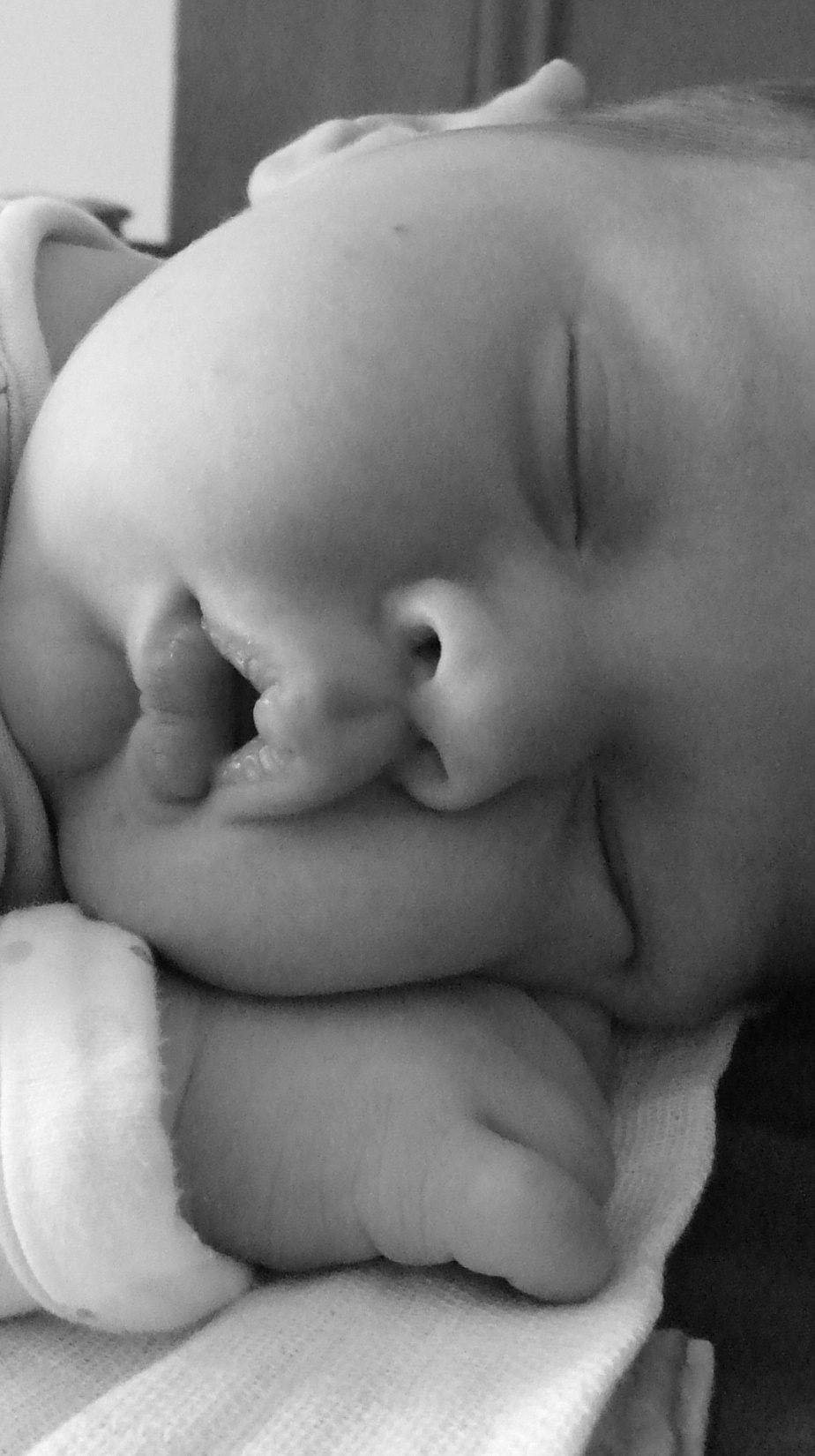 Just a life stage?
[Speaker Notes: Surely once a young adult marries and has kids they all return to church?!?!  Those in 3, 4 & 5 don’t cross over into  church as we know it so these are set to continue.  As those with church backgrounds shrink these will become increasingly important.]
Recommendations
Recognise the different types

Access to community homes

Acknowledge small sacramental communities

Supportive connections to wider church

Value the vocational role of church planting hubs

Provision for youth churches growing up

Diocesan posts to support existing and start new young adult churches
In small groups what are your reactions and questions after hearing this...?
[Speaker Notes: 10 minutes for discussion, 5 minutes for feedback and questions that we’ll answer at the end.]
Some stories...
[Speaker Notes: 5 minutes each = 15 minutes]
Where do we go from here...?
(ideas to get you started)
1 – Listen: God, context, wider thinking

2 – Who do you already have?  How can you support them in mission?

3 – Who did you have?  Are they still around to talk to? Where have they gone? 

4 – Advocate wherever you are for young adults

5 – Get a copy of ‘Authentic Faith’

6 – Keep up to date with news from Fresh Expressions & Young Adults
	(www.freshexpressions.org.uk/youngadults)

7 – Invite us to your context
	(penny.stradling@cms-uk.org / 01865 787415)
[Speaker Notes: 5 minutes]
Questions...
[Speaker Notes: Until the end – +/- 25 minutes]